universidade aberta do susuniversidade federal de pelotasespecialização em saúde da famíliamodalidade a distânciaturma nº9
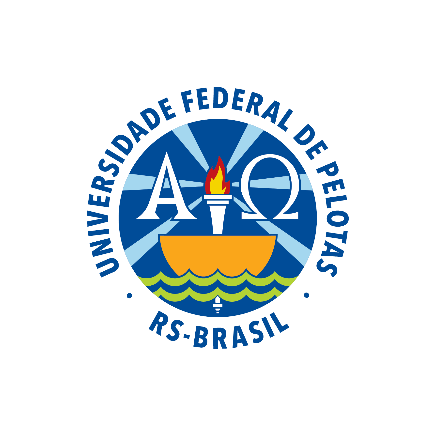 Melhoria da atenção a saúde das pessoas idosas da UBS Barreiro do Município Parnaguá/PI

Mayelin Nunez Pereira

Pelotas, 2016
Introdução
A terceira idade normalmente é exposta a mensuráveis fatores de risco que aumentam a sua morbimortalidade, e esse fato remete a importância da utilização de protocolos específicos que sistematizem as ações de melhoria da atenção da pessoa idosa.
Introdução
Caracterização do município:População de 10 494 habitantes;
57% das pessoas moram em área rural;
Possui 01 Hospital, 2 UBS na cidade, e outras  05 UBS na área rural.
Introdução
Caracterização da UBS Barreiro:
Localizada na periferia da cidade, embora tenhamos em nossa área de abrangência comunidades rurais. 
Equipe: 1 medica, 1 enfermeira, 1 tec. Enfermagem, 7 ACS e 1 recepcionista.
População: Estima-se 3504 habitantes, sendo 350 idosos.
Introdução
Situação antes da intervenção:
Qualidade ruim no atendimento ao idoso, com indicadores muito baixos; 
Poucos idosos com orientações necessárias. 
Atendimentos registrados de forma incompleta nos prontuários;
Ausência de registro especifico para essa ação programática.
Objetivo geral
Melhorar a atenção á saúde da pessoa idosa na UBS Barreiro, município Parnaguá/PI.
metodologia
Foram elaboradas ações de qualificação da prática clínica, organização e gestão do serviço, engajamento público e monitoramento e avaliação.
metodologia
Logística:
Adoção do manual técnico do Ministério da Saúde- Caderno de Atenção Básica nº 19.
Capacitações dos profissionais de saúde da equipe sobre o protocolo de atenção á saúde da pessoa idosa.
Cadastramento de todas as pessoas idosas através de ficha especifica, incluindo idosos com dificuldade de locomoção.
metodologia
Visita domiciliar em idosos acamados ou com dificuldade de locomoção.
Contato com a associação de moradores e com os representantes da comunidade.
Atendimento clínico das pessoas idosas.
Busca ativa das pessoas idosas com hipertensão e/ou diabete faltosas, e também ainda não cadastradas.
metodologia
Contato com o gestor para garantir a intervenção: Garantir a impressão das fichas espelho; garantir o acesso aos serviços especializados, vacinas e exames laboratoriais. 
Ações individuais e coletivas de promoção da saúde.
Monitoramento das fichas espelho. 
Avaliação dos indicadores.
Objetivos, metas e resultados
Objetivo 1: Ampliar a cobertura do Programa Saúde do Idoso
Meta 1.1: Ampliar a cobertura de atenção à saúde da pessoa idosa da área da UBS para 30%




      Gráfico da Cobertura do programa de atenção á saúde da pessoa idosa na UBS Barreiro, Município Parnaguá/PI.
139
40
80
[Speaker Notes: Mayelin, aqui eu coloquei os números dentro das colunas para você comentar, não podemos fazer slide de tudo. Aqui você vai comentar para a banca o que facilitou para o sucesso da meta.]
Objetivos, metas e resultados
Objetivo 2: Melhorar a qualidade da atenção à pessoa idosa na UBS
Meta 2.1: Realizar Avaliação Multidimensional Rápida de 100% das pessoas idosas na área da UBS.
   Neste indicador atingimos a meta de 100% nos três meses da intervenção.
[Speaker Notes: Não podemos colocar a parte qualitativa nos slides, mas com certeza você deve falar sobre as facilidades ou dificuldades – Vai ter que decorar tudo isso que você, alias, acho que não é difícil, pois foi real, e você não vai esquecer.  Vale destacar que no inicio do primeiro mês tivemos algumas dificuldades, pois não tínhamos o cartão de Jagger para avaliar a visão, mas rapidamente a secretaria de saúde providenciou o material, e conseguimos dar continuidade as avaliações com qualidade.]
Objetivos, metas e resultados
Meta 2.2: Realizar exame clínico apropriado em 100% dos idosos.
   Atingimos a meta de 100% nos três meses de intervenção, o exame clínico apropriado foi realizado em todas as pessoas idosas durante as consultas na UBS e nas visitas domiciliares.
[Speaker Notes: Varias ações contribuíram para o sucesso desse indicador, a conscientização dos profissionais quanto a importância do exame clínico adequado, a condição de que o cadastramento da pessoa idosa seria realizada mediante exame clínico, a capacitação dos profissionais e a organização da agenda com o tempo suficiente para a realização do exame apropriado.]
Objetivos, metas e resultados
Meta 2.3: Rastrear 100% das pessoas idosas para Hipertensão Arterial Sistêmica (HAS).
   Nesse caso também atingimos a meta proposta de 100% nos três meses de intervenção, pois realizávamos o rastreamento para as doenças crônicas juntamente com o exame clínico.
[Speaker Notes: Além disso, voltamos a destacar a capacitação dos profissionais da equipe sobre os protocolos de Atenção a Saúde da Pessoa Idosa e a organização do serviço como facilitadores no cumprimento dessa meta.]
Objetivos, metas e resultados
Meta 2.4: Rastrear 100% das pessoas idosas para Diabetes Mellitus (DM).






   Gráfico da Proporção de Pessoas Idosas rastreadas para Diabetes Mellitus
64
111
28
[Speaker Notes: O motivo da equipe não ter alcançado a meta proposta se deve devido a falta de alguns materiais na UBS, como o aparelho para verificar a glicose (glicosímetro), além disso, a dificuldade de não ter laboratório no nosso município, o que ocasiona a demora no retorno dos resultados dos exames laboratoriais. Fizemos a solicitação do aparelho à secretaria de saúde, mas infelizmente finalizamos o terceiro mês da intervenção sem o recebimento do glicosímetro.]
Objetivos, metas e resultados
Meta 2.5: Realizar em 100% dos idosos diabéticos o exame físico dos pés, com palpação dos pulsos tibial posterior e pedioso e medida da sensibilidade a cada 3 meses.
   Atingimos a meta de 100% nos três meses de intervenção.
[Speaker Notes: As ações que facilitaram o sucesso desse indicador foram as capacitações, e a organização do serviço, o que permitiu um tempo adequado da consulta, para a realização de todas as ações preconizadas pelo Ministério da Saúde.]
Objetivos, metas e resultados
Meta 2.6: Solicitar exames complementares periódicos para 100% das pessoas idosas. 
   Atingimos a meta de 100% nos três meses de intervenção.
[Speaker Notes: Não tivemos dificuldades em atingir a meta, pois a solicitação de exames complementares de acordo com o recomendado pelo Ministério da Saúde fez parte da nossa rotina de atendimento, revisávamos o prontuário, ficha espelho e durante a consulta na UBS, ou na visita domiciliar, verificávamos junto ao usuário as datas dos últimos exames complementares realizados, e assim, fomos fazendo as solicitações conforme a periodicidade.]
Objetivos, metas e resultados
Meta 2.7: Priorizar a prescrição de medicamentos da Farmácia Popular a 100.% das pessoas idosas




   Gráfico da Proporção de Pessoas Idosas com prescrição de medicamentos da farmácia popular.
47
94
17
[Speaker Notes: Tivemos dificuldades em atingir a meta proposta, embora tenhamos nos esforçado muito, a nossa farmácia popular possui uma cobertura muito deficiente de medicamentos, e segundo a secretaria de saúde é por problemas econômicos, além disso, não temos farmácias particulares conveniadas com o ministério de saúde]
Objetivos, metas e resultados
Meta 2.8: Cadastrar 100% das pessoas idosas acamadas ou com problemas de locomoção. 
   No primeiro mês = 1 pessoa idosa com dificuldade de locomoção. No segundo mês = 5 pessoas idosas com problemas de locomoção. No terceiro mês = 23 pessoas idosas acamadas ou com problemas de locomoção.  Atingimos  a meta de 100% nos três meses de intervenção.
[Speaker Notes: O Sucesso dessa ação se deve ao maravilhoso trabalho dos ACS que realmente foram os protagonistas desta tarefa, identificando as pessoas idosas de suas micro áreas.]
Objetivos, metas e resultados
Meta 2.9: Realizar visita domiciliar a 100% das pessoas idosas acamadas ou com problemas de locomoção.
   Durante os três meses de intervenção visitamos todas as pessoas idosas acamadas ou com problema de locomoção, atingindo 100% da meta.
[Speaker Notes: Neste caso, os ACS também tiveram participação, pois planejaram as visitas de forma que familiares estivessem em casa na hora da visita da equipe.]
Objetivos, metas e resultados
Meta 2.10: Realizar avaliação da necessidade de atendimento odontológico em 100% as pessoas idosas.
 Atingimos 100% da meta nos três meses de intervenção.
[Speaker Notes: Esta ação também foi facilitada, pois tínhamos como rotina realizar a avaliação da necessidade de atendimento odontológico de todos os idosos durante as consultas clínicas, realizadas tanto na UBS como no domicílio.]
Objetivos, metas e resultados
Meta 2.11: Realizar a primeira consulta odontológica para 100% as pessoas idosas.







	Gráfico da proporção de pessoas idosas com primeira consulta odontológica programática.
74
15
40
[Speaker Notes: Neste indicador não foi possível alcançar a meta proposta, pois nosso município possui apenas três cirurgiões dentistas, e algumas UBS não contam com esse profissional, é o caso da nossa UBS Barreiro. O atendimento odontológico é realizado na UBS Visa, localizada na cidade, onde os usuários têm pouco acesso devido a distância entre as duas unidades de saúde e ao pequeno numero de atendimentos disponibilizados, além disso, o fator econômico também interfere negativamente, dificultando o acesso a serviços particulares. Os idosos que consultaram o dentista foram atendidos na UBS Visa.]
Objetivos, metas e resultados
Meta 2.12: Avaliar alterações de mucosa bucal em100% das pessoas idosas cadastradas.





    Gráfico da proporção de pessoas idosas com avaliação de alterações de mucosa bucal.
74
15
[Speaker Notes: Essa avaliação se deu na UBS Visa durante a primeira consulta odontológica.]
Objetivos, metas e resultados
Meta 2.13: Avaliar necessidade de prótese dentária em 100% das pessoas idosas cadastradas.






      Gráfico da proporção de pessoas idosas com avaliação de necessidade de prótese dentária.
74
15
[Speaker Notes: Essa avaliação se deu na UBS Visa, durante a primeira consulta odontológica.]
Objetivos, metas e resultados
Objetivo 3  Melhorar a adesão das pessoas idosas ao Programa de Saúde 
Meta 3.1: Buscar 100% das pessoas idosas faltosas às consultas programadas.
   Felizmente durante a intervenção todos os idosos compareceram as consultas.
[Speaker Notes: O excelente trabalho da equipe contribuiu para que não tivéssemos faltas, fazíamos os agendamentos, os ACS monitoravam os idosos de suas micro áreas e a secretaria de saúde fornecia o transporte.]
Objetivos, metas e resultados
Objetivo 4  Melhorar o registro das informações
Meta 4.1: Manter registro específico de 100% das pessoas idosas.
   Atingimos 100% da meta nos tres meses de intervenção.
[Speaker Notes: A equipe não teve dificuldade em realizar essa ação, pois tinha como rotina fazer os registros da situação de saúde das pessoas idosas e das ações realizadas durante os atendimentos.]
Objetivos, metas e resultados
Meta 4.2: Distribuir a Caderneta de Saúde da Pessoa Idosa a 100% das pessoas idosas cadastradas.



  
     Gráfico da proporção de pessoas idosas com Caderneta de Saúde da Pessoa Idosa.
21
58
[Speaker Notes: Neste indicador não atingimos a meta proposta, pois o município contava um número insuficiente de cadernetas para disponibilizar aos idosos.]
Objetivos, metas e resultados
Objetivo 5  Mapear o risco das pessoas idosas
Meta 5.1: Rastrear 100% das pessoas idosas para risco de morbimortalidade.
	Atingimos 100% da meta nos três meses de intervenção.
[Speaker Notes: Essa ação foi facilitada, pois a avaliação foi realizada durante as consultas na UBS, como também nas visitas domiciliares.]
Objetivos, metas e resultados
Meta 5.2: Investigar a presença de indicadores de fragilização na velhice em 100% das pessoas idosas.
   Atingimos 100% da meta nos três meses de intervenção.
[Speaker Notes: Essa ação foi facilitada, pois as avaliações foram realizadas durante as consultas na UBS, como também nas visitas domiciliares.]
Objetivos, metas e resultados
Meta 5.3: Avaliar a rede social de 100% das pessoas idosas.
    Atingimos 100% da meta nos três meses de intervenção.
[Speaker Notes: Essa ação foi facilitada, pois contamos com a ajuda da prefeitura, que disponibilizou 4 assistentes sociais, que 2 dias por semana realizaram a avaliação dos idosos da nossa área.]
Objetivos, metas e resultados
Objetivo 6 Promover a saúde das pessoas idosas

Meta 6.1: Garantir orientação nutricional para hábitos alimentares saudáveis a 100% das pessoas idosas.
Objetivos, metas e resultados
Meta 6.2: Garantir orientação para a prática regular de atividade física 100% das pessoas idosas.

Meta 6.3: Garantir orientações sobre higiene bucal (incluindo higiene de próteses dentárias) para 100% das pessoas idosas cadastradas.
Objetivos, metas e resultados
Atingimos 100% da meta nos três meses de intervenção, para os três indicadores de promoção da saúde.
[Speaker Notes: As orientações sobre alimentação saudável, atividade física e higiene bucal foram realizadas individualmente e coletivamente, nas consultas, nas visitas domiciliares e também nas atividades em grupos.]
DISCUSSÃO
Importância da intervenção para a equipe:

Aperfeiçoamento da prática clinica através das capacitações;
Integração da equipe com um objetivo em comum, resultando num trabalho articulado e desenvolvido com qualidade.
DISCUSSÃO
Importância da intervenção para o serviço:

Permitiu que  fizéssemos  mudanças nas práticas;
 Reorganização das agendas; 
Melhorias no acesso dos usuários à ação programática; 
Melhorias nos registros das informações; 
Realização monitoramento e avaliação das ações desenvolvidas.
DISCUSSÃO
Importância da intervenção para a comunidade:

Melhorou a atenção a saúde das pessoas idosas, com atendimento clínico adequado, fornecendo a essa população e seus familiares, informações básicas necessárias para a manutenção, prevenção e promoção da saúde.
Reflexões sobre o curso
Maior conhecimento dos protocolos;
Melhorias em minha prática clínica;
Importância do trabalho em equipe;
Importância das ações de promoção e prevenção;
Vínculo com as comunidades;
Estimulo para o trabalho continuar.
[Speaker Notes: É interessante você comentar que no inicio ficastes com duvidas  e curiosa, pois não imaginava como seria um curso a distancia e numa língua diferente da tua (falar o que colocastes no trabalho).]
Agradecimentos
Primeiro a Cuba, por permitir minha formação integral,humanista e com visão integral do usuário.

Aos professores brasileiros que tem muita paciência conosco, brindando sempre seu apoio e oportunos conselhos.
Obrigada!